Limit of a function
Definition 1: The function
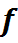 is said to tend to limit
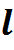 (finite quantity) as
x
tends to (or approaches)
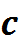 if for each
,
a
such that
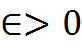 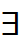 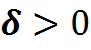 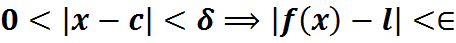 when
,
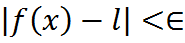 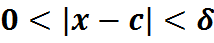 Or
or
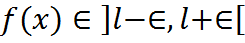 ,
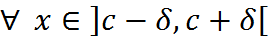 except possibility
.
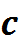 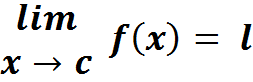 In symbols, we then write
Definition 2: The function
is said to tend to limit
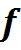 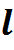 to (or approaches) c
(finite quantity)  as x tends
,
such that
from the left if for each
a
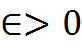 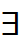 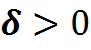 , when
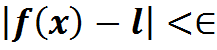 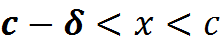 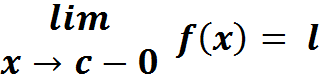 In symbols, we then write
or
or
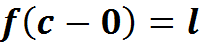 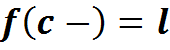 Definition 3: The function
is said to tend to limit
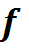 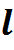 (finite quantity)  as x tends to (or approaches) c from the right if for each
,
a
such that
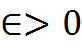 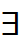 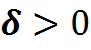 , when
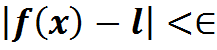 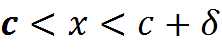 In symbols, we then write
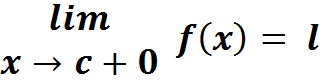 or
or
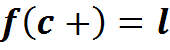 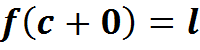 Standard results on limits:
Let
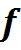 and
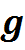 be two functions such that both
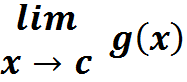 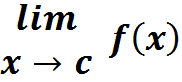 and
exist. Then
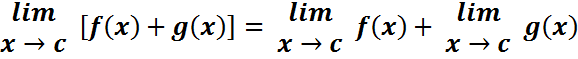 1)
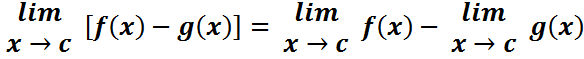 2)
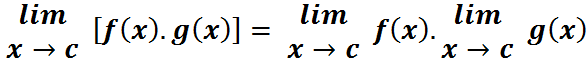 3)
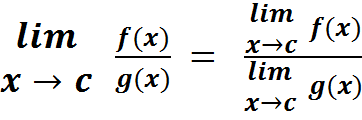 4)
, whenever
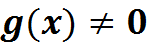 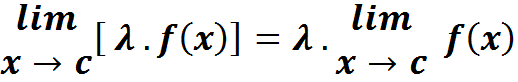 5)
Examples.  Evaluate the following limits:
2.
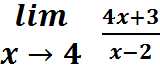 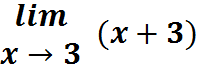 1.
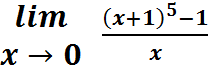 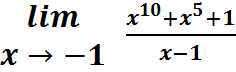 4.
3.
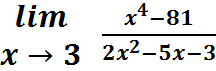 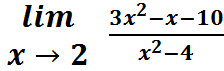 5.
6.
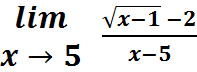 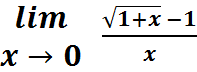 8.
7.
be two real valued functions with the same domain
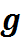 and
1. Let
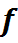 such that
for all
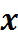 in the domain of definition. For some
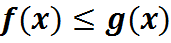 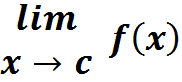 and
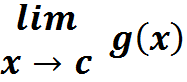 exist, then
, if both
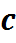 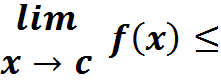 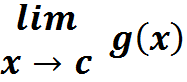 .
,
2. Sandwich Theorem): Let
and
be real functions
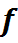 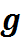 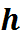 in the domain of
such that
for all
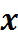 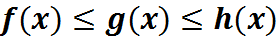 ,
definition. For some real number
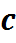 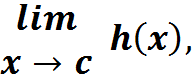 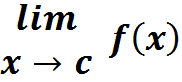 =
if
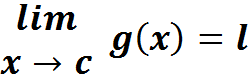 then
.